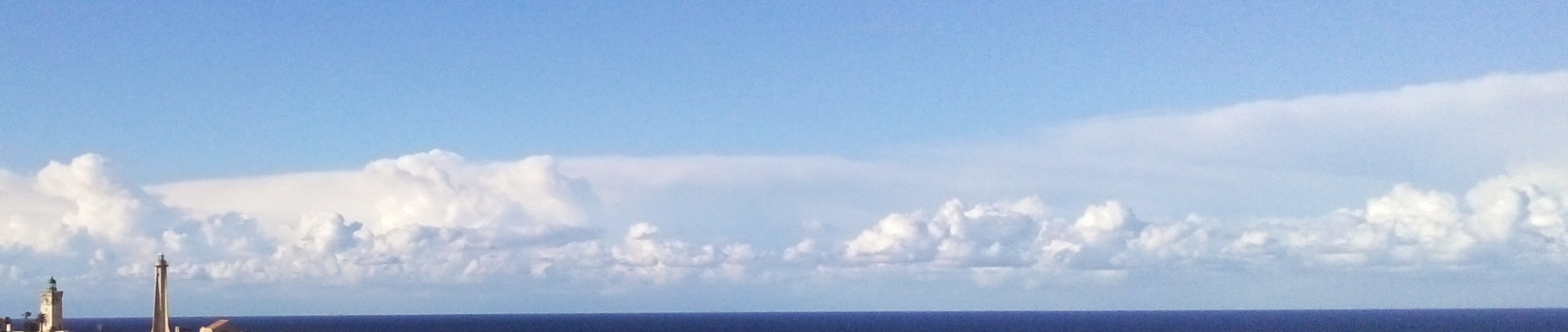 ELEMENTS DE CALCUL
Plongée  successive
ALBERT A. BUHLMANN
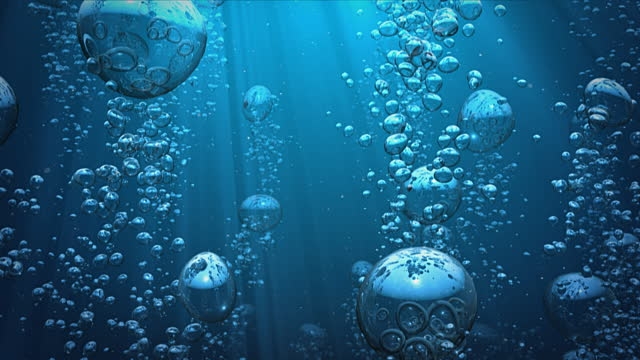 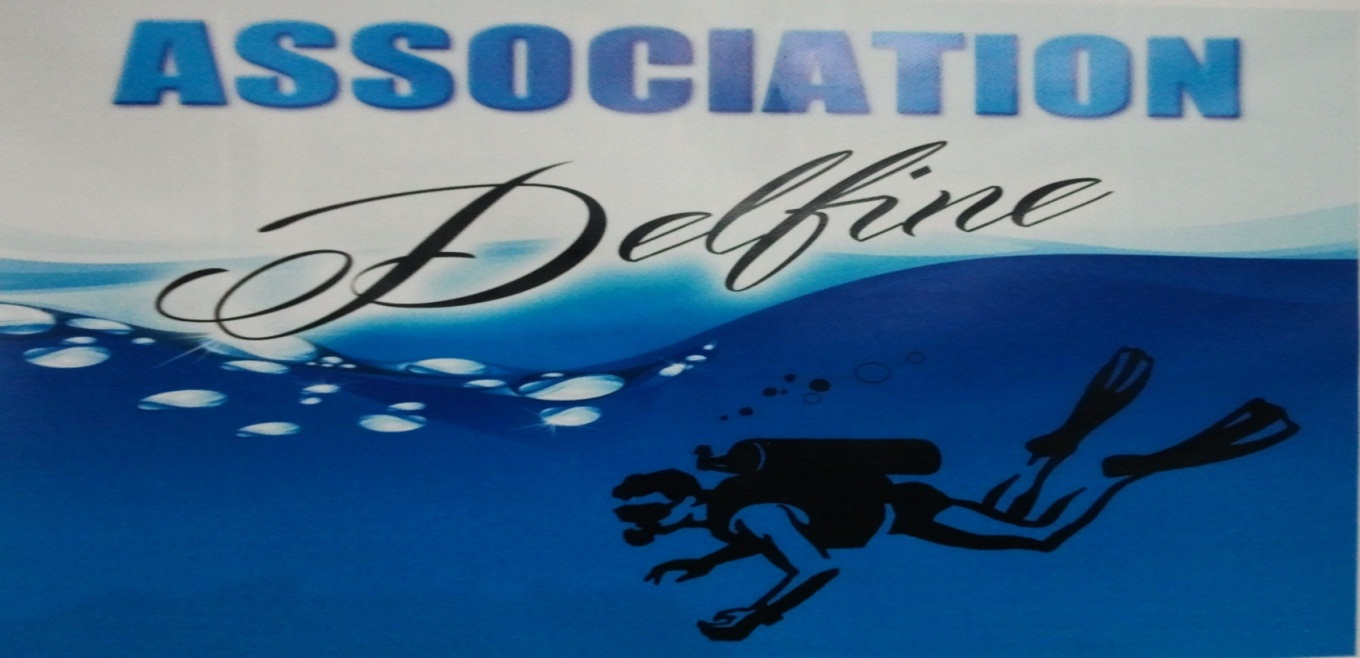 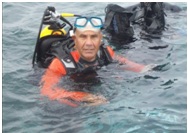 Dellys 2016
Par   Mohamed KHETIB  
Med_khetib@yahoo.fr
OBJECTIF :  Méthodologie  pour le Calcul d une plongée               successive
Eléments   de  Calcul
But du document . 

       A  :   Aperçu sur le déroulement pour le calcul  d une plongée successive .   
       B  :    Comparatif entre les valeurs  des Tensions N2 .
                  1 – Calculs  théoriques .
                  2 -  Calculs en utilisant les valeurs des paliers de la table .
                  3 -   Recherche du tissu pris en compte pour le calcul de la majoration .  
                  4 -   Conclusion .
       
        Les données utilisées pour cet exemple sont celles  utilisées dans le document  
       « Eléments de  Calcul  - Table de Compression » , on prendra comme exemple
        une  première plongée  d une durée de 30 minutes a une profondeur de 45 mètres.
         L intervalle de surface est de 90 minutes .
         les résultats récupérer sont celles des tensions d azote a la fin de la plongée .
©1995.kmd
©2016.kmd
Définition
La majoration  est la durée a rajouter au temps de la deuxième  plongée   planifier  dont on connait la profondeur , la tension d azote devra correspondre a la durée de la majoration  sur la même  courbe .
Apres un séjour au fond  lors d une première  plongée les tissus  chargent  une certaine quantité d azote  ,
    cette quantité est fonction de la durée et de la profondeur .
      A la fin de la plongée ( retour a la pression Atmo) , les tissus entament un processus de désaturation pour retrouver la tension initiale ( saturation en surface) .
       Pour planifier une deuxième plongée on doit connaitre l état de désaturation de chaque tissu afin de déterminer la valeur du gradient correspondant  a la durée de l intervalle de surface .

    Formulation : PN2(tE)  =  PN2(T0)  - (PIN2 – PN2(t0))  X  (1- e            )  

 
   
 PN2(tE ) : Tension Finale après dissolution 
PIN2 : Pression alvéolaire a la pression amb (1.013 b)

T : durée  intervalle de surface ( minute) (A-B   sur schéma 1 )
 t  : Période  tissu .
  Durée de la majoration a partie de la formule générale
-k * tE
PN2(t0 ) : Tension N2  a la sortie de la premier plongée . (TN1   sur le FIG 2)
-k * tE
=      0.75  -  PN2(tE)  /   (( Pamb  - 0.063)*0.79)  - PN2(tE)
(1- e            )
Pamb :  Pression ambiante a la profondeur  envisagée
PN2(tE ) : Tension Finale après dissolution
©2016.kmd
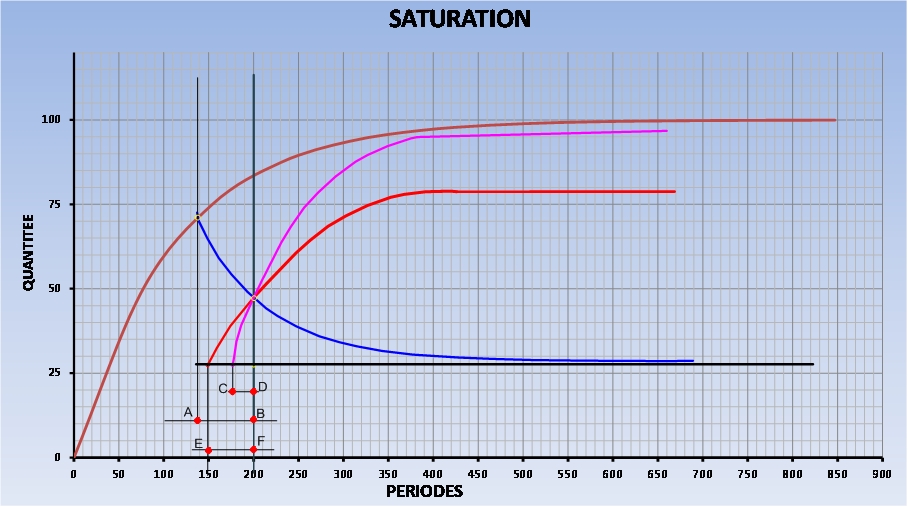 PLONGEE SUCCESSIVE
Fig 1
Courbe de Saturation  1ere plongée
Courbe de Saturation  2eme plongée  profondeur  30 m
Comparaison
Tn2 Sortie 1ere plongée
Courbe de Saturation  2eme plongée  profondeur  20 m
Tn1
Tn2  après désaturation en surface
Tension N2    en fonction de la durée de l intervalle de surface
O
Tn2
Courbe de désaturation en surface
La Tension N2 au point O  correspond au gradient entre la Tn1 sortie  1ere plongée et l a Tn2  desaturer  pendant  l intervalle de surface
A-B : Intervalle de Surface -  C-D : Temps de Majoration Courbe Tn  prof (30 m )  - E-F : Temps  de Majoration  Courbe Tn prof (20m)
Conclusion : La majoration diminue avec l augmentation de la profondeur de la 2eme plongée     , ainsi pour le même gradient  la durée  diminue avec  l augmentation de la Pression ambiante .
©2016 kmd
Exemple de calcul
Durée =30 mn : Prof = 45 m
 1ere plongée
Fig 2
Tension  d Azote Initiale
Tension d Azote Finale
©2016.kmd
Exemple de calcul de la 2eme plongée
Durée =30 mn : Prof = 30 m
Tissus N°9 : période = 109 mn
Intervalle de surface 90 minutes
-k * tE
(1- e            )
t=90mn   T=109 mn
1 /2  -  Calcul de l indice de désaturation .
= 1 – e(- 0.69315 * (90/109)
=  1 – e(-0.57232568  )=(1- 0.5642117 ) =-0.435788
Ce qui correspond a 43.58 %
Ou Calculer la proportion t/T  90/18.5 = 1.622    et utiliser le tableau (2)
3 : Calcul de la Tension d azote au  début de la 2eme plongée.
PN2(tE)  =  PN2(T0)  _  (PIN2 – PN2(t0))  X  43.58%
Gradient
Patmo     = 1.013  bars.
0.436 * 0.5815 = 0.2534 b
0.5815b
Gradient =  ((1.013 – 0.063) * 0.79 )-1.332 =
PN2(tE)  = 1.332   - 0.2534  = 1.0786 bars
©2016.kmd
4 : Durée de la majoration pour le tissu  T=109mn
( 1- e (-k *(t /T)) =  [(PN2(t E) – PN2(t0)] /  (PIN2  - PN2(t0))
=       1.0786 -0.75    /   (( 4 - 0.063)*0.79)  - 0.75
( 1- e (-k *(t /T))
( 1- e (-k *(t /T))      =      - 0.3286 /     (3.11023 – 0.75) = - 0.139224
Dans le tableau nous t /T  ce qui nous donne 0.25 périodes  donc T=0.22 * 109 =23.98mn donc on prend 24  minutes 

Le calcul avec la calculatrice nous donne :Temps=- 109 * Log (1- (0.139224))/0.69315
Temps = 109 * -0.21628    =  23.57 Mn  donc on prend 24  minutes
©2016.kmd
Calcul d une plongée successive  
 
                       Première plongée : Profondeur 45 m  durée 30 mn
                      Tension N2  après un Intervalle   de surface (mn)  90
Tissu (per) :   4.0000   Ecart Tn2 : -0.2365 Tn2 début 2eme Plongée :  0.7505
 Tissu (per) :   8.0000   Ecart Tn2 : -0.3733 Tn2 début 2eme Plongée :  0.7507
 Tissu (per) :  12.5000   Ecart Tn2 : -0.6034 Tn2 début 2eme Plongée :  0.7546
 Tissu (per) :  18.5000   Ecart Tn2 : -0.7991 Tn2 début 2eme Plongée :  0.7789
 Tissu (per) :  27.0000   Ecart Tn2 : -0.8544 Tn2 début 2eme Plongée :  0.8446
 Tissu (per) :  38.3000   Ecart Tn2 : -0.7632 Tn2 début 2eme Plongée :  0.9368
 Tissu (per) :  54.3000   Ecart Tn2 : -0.5898 Tn2 début 2eme Plongée :  1.0242
 Tissu (per) :  77.0000   Ecart Tn2 : -0.4056 Tn2 début 2eme Plongée :  1.0754
 Tissu (per) : 109.0000   Ecart Tn2 : -0.2534 Tn2 début 2eme Plongée :  1.0786
 Tissu (per) : 146.0000   Ecart Tn2 : -0.1612 Tn2 début 2eme Plongée :  1.0528
 Tissu (per) : 187.0000   Ecart Tn2 : -0.1057 Tn2 début 2eme Plongée :  1.0173
 Tissu (per) : 239.0000   Ecart Tn2 : -0.0683 Tn2 début 2eme Plongée :  0.9797
 Tissu (per) : 305.0000   Ecart Tn2 : -0.0437 Tn2 début 2eme Plongée :  0.9433
 Tissu (per) : 390.0000   Ecart Tn2 : -0.0273 Tn2 début 2eme Plongée :  0.9077
 Tissu (per) : 498.0000   Ecart Tn2 : -0.0169 Tn2 début 2eme Plongée :  0.8771
 Tissu (per) : 635.0000   Ecart Tn2 : -0.0104 Tn2 début 2eme Plongée :  0.8516
Résultats générer par application  informatique
©2016.kmd
Durée de la majoration
Comparatif  de la durée de la  majoration pour différentes  profondeurs
©2016.kmd
Tension d azote N2 après un intervalle de surface de 90  minutes
Fig 3
635,0
498,0
390,0
305,0
239,0
109,0
8,0
54,3
38,3
77,0
27
12,5
18,5
4,0
187,0
146,0
Tension azote initiale
Tension azote après intervalle
©2016.kmd
TEMPS DE MAJORATION DE LA DUREE DE LA  2 eme PLONGEE
                                   valeurs théoriques
Fig 4
Intervalle de surface   90 minutes
PROFONDEUR  20 m
PROFONDEUR  30 m
PROFONDEUR  40 m
©2016.kmd
EXEMPLE 2 : Première plongée 30 minutes a 30 mètres.
                       avec paliers  de 1 mn et 5 mn (théorique)
Intervalle de surface   90 minutes
1 - 5
Tension azote initiale
Tension azote après intervalle
©2016.kmd
MAJORATION
EXEMPLE 2 : Première plongée 30 minutes a 30 mètres.
Majoration   pour une profondeur de  20 mètres
Valeurs théorique
Majoration  pour une profondeur de 30 mètres
Valeurs correspondantes   a la table de majoration
©2016.kmd
EXEMPLE 2 : Première plongée 30 minutes a 30 mètres.
                       Avec paliers  de 2 mn  et 7 mn (table)
Intervalle de surface   90 minutes
2 -7
Tension azote initiale
Tension azote après intervalle
©2016.kmd
MAJORATION
EXEMPLE 2 : Première plongée 30 minutes a 30 mètres.
                       Avec paliers  de 2 mn  et 7 mn (table)
Valeurs de la table : pour 20 m  majorer de 14 minutes
                                    Pour  30 m  majorer de 9  minutes
Intervalle de surface   90 minutes
Majoration   pour une profondeur de  20 mètres
Majoration  pour une profondeur de 30 mètres
54,3 min
Valeurs correspondantes   a la table de majoration
©2016.kmd
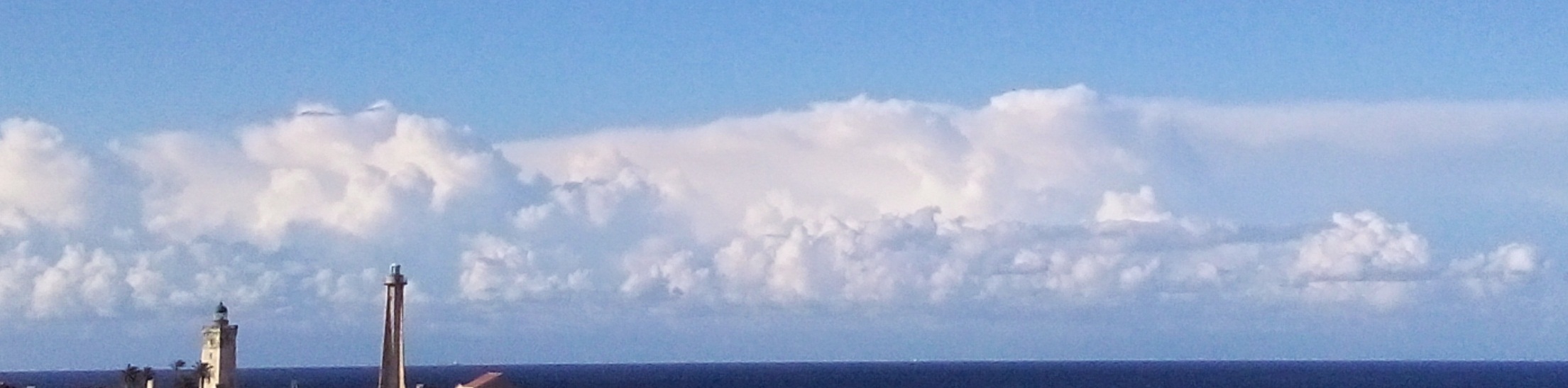 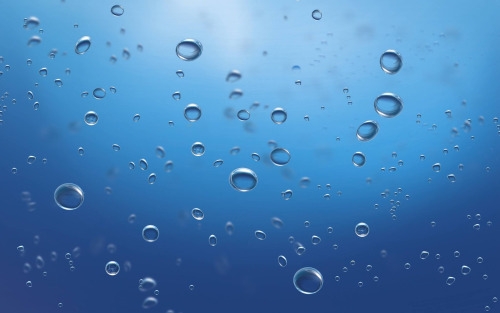 Exemple 
Comparatif  des tensions N2 et majorations
entre
Table de plongée  et calcul théorique
©2016.kmd
Calcul d une 1ere plonge de 30 minutes a 45 mètres  en conservant les durées des paliers  de la table Buhlmann
Durée des paliers  Table :    3  -  6  -  10  -    27    GR   / G
TN2FI
12
6
3
9
©2016.kmd
Comparaison entre Tension N2  des valeurs théoriques et valeurs Table   a la pression atmosphérique
Durée des paliers  Calculer :   2  -  4   -   9   -  22
Durée =30 mn : Prof = 45 m
 1ere plongée
Durée des paliers  Table :    3  -  6  -  10  -    27    GR   / G
Valeurs théoriques
Valeurs Table
©2016.kmd
TEMPS DE MAJORATION DE LA DUREE DE LA  2 eme PLONGEE
Intervalle de surface   90 minutes
PROFONDEUR  20 m
PROFONDEUR  30 m
PROFONDEUR  40 m
77,0
Valeurs correspondantes   a la table de majoration
©2016.kmd
Conclusions
Les résultats de ce travail comparatif   confirme que  les durées des paliers  issus  du calcul mathématique sont réajuster  dans le sens de la sécurités  .
     Le nombre de minutes  rajouter sur la table n est pas  proportionnel  , il dépend de la durée est la profondeur  de la plongée .
       
       Dans notre cas  la durée de la majoration  considérée est celle du    tissu   8  (77 mn)  pour la plongée 30 mn, 45 mètres  ,  même que celle  mentionnée sur la table , par contre l exemple 2  plongée  30 mn 30 mètres la valeur de la majoration c est du tissu 7 (54,3 mn )  pour rechercher le ou les tissus pris en compte pour   l élaboration  de la table  de majoration une itération  (calcul )  de toutes les tranches de profondeurs  et de durées devront être faites  avec leurs paliers respectifs ( mentionnes sur la table) et en déduire la quantité d azote pour chaque durée et chaque profondeurs  ce qui nous donne environs 140  itérations  ( Sujet du prochain document ) .
          
         Sur une table de calcul  plongée  successive les lettres  D, E, F,G,H  correspondant a un gradient  d azote résiduel après une plongée  du plus faible (D)  au plus élevé  (H) , la détermination  de leurs valeurs ou plutôt leurs gradients  seront le but du prochain document   .
 
  Donc  l élaboration d une table de plongée passe par trois étapes qui sont :
   Calculs   théoriques  -  test (réajustements)  -  validation .
Par Med Khetib
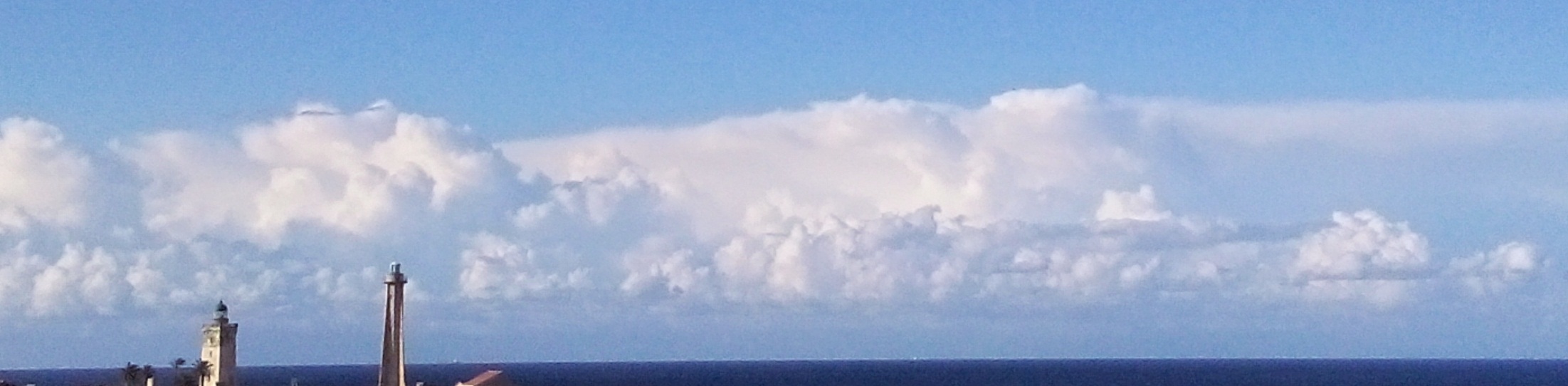 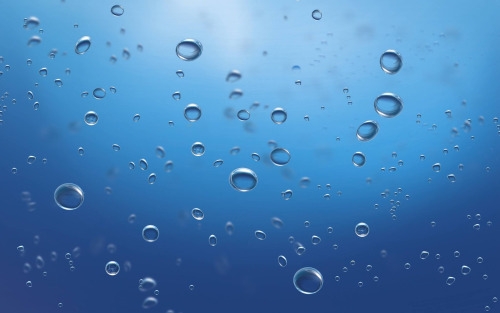 A n n e xe
©2016.kmd
PERIODES TISSUS TABLE BUHLMAN
Tableau 1
©2016.kmd
©1995.kmd
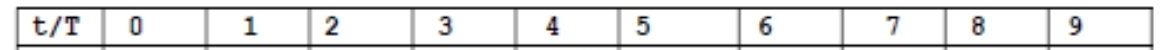 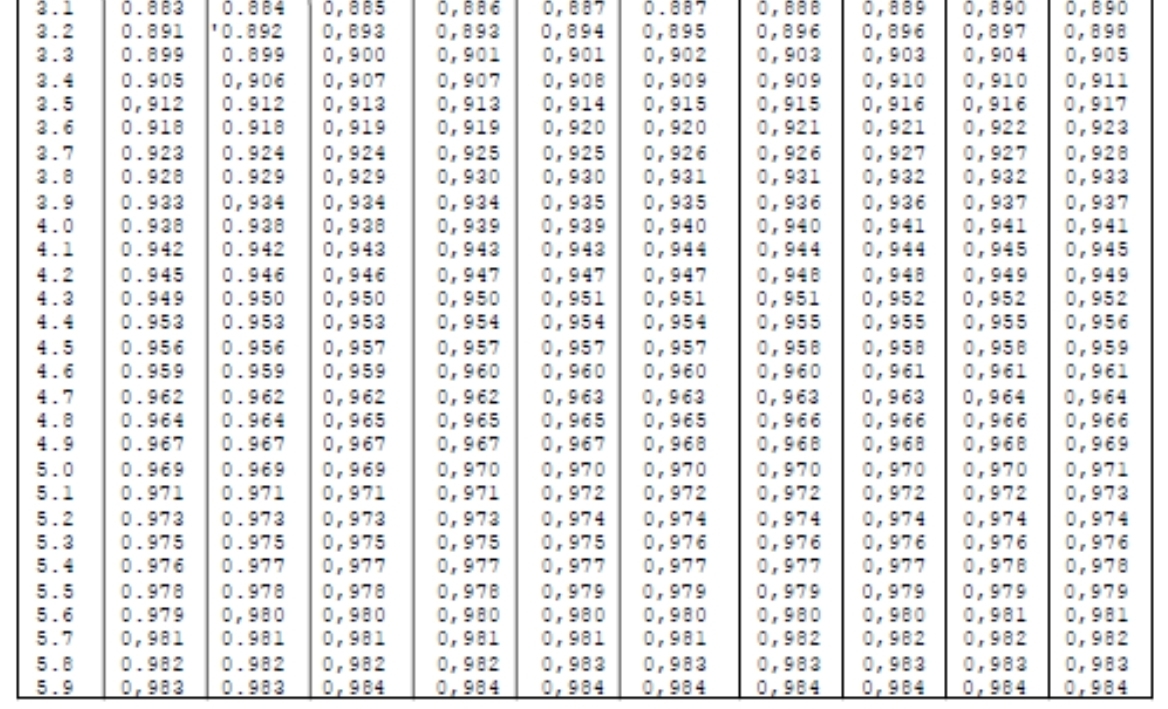 ©2016.kmd
Tableau des Indices  (2)
©1995.kmd
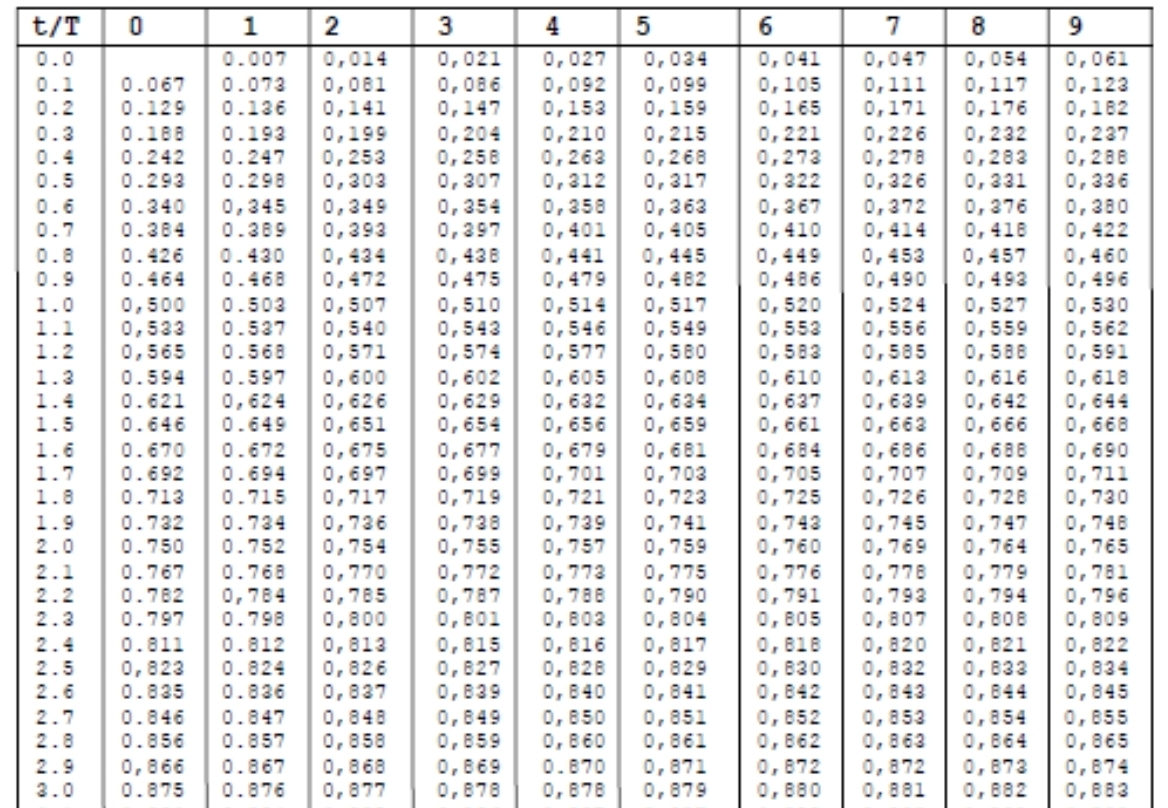 ©2016.kmd
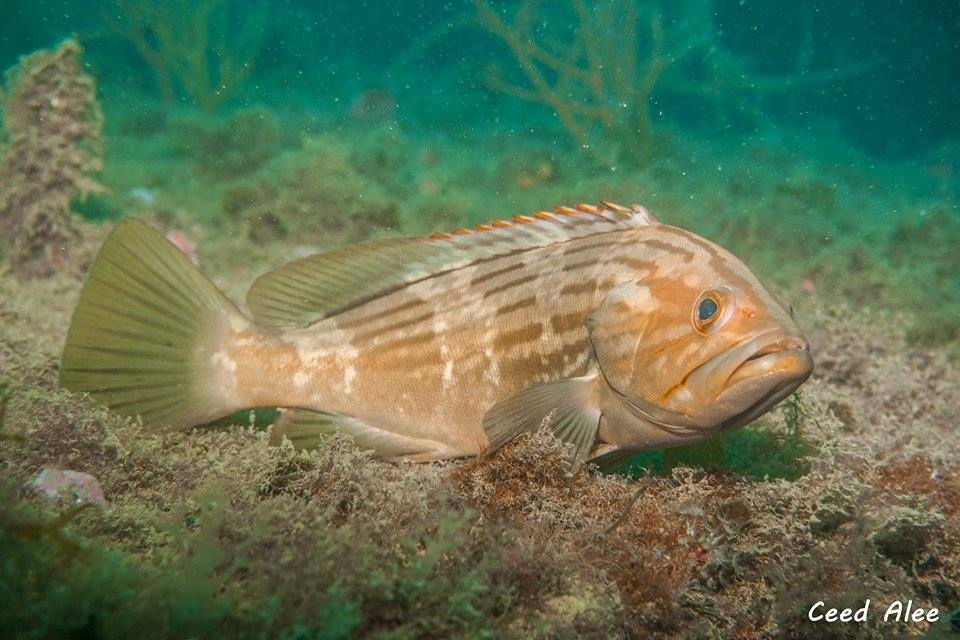 Ce travail reste ouvert a tous les passionnes de plongée et toute aide est la bien venue pour l amélioration et l enrichissement  des documents
Photo :  Sid Ali MEKFOULDJI